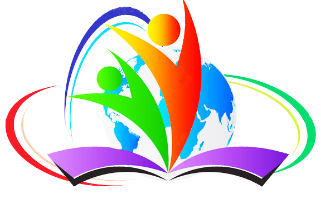 Методический отдел МБУ ДО «ЦДО» города Смоленска
Итоги городского конкурса «Лучший видеоурок»
Левина Ольга Анатольевна, методист методического отдела МБУ ДО «ЦДО»
Апрель, 2022
Номинации конкурса «Лучший видеоурок»
Номинация 1. «Современный урок на основе системно-деятельностного подхода» (видеоурок с обучающимися) (35-40 мин):
- видеоуроки по общеобразовательным предметам (1-11 классы);
- интегрированный урок.
Номинация 2. «Обучающий видеоролик для дистанционного обучения» (15-30 мин):
-видеозапись урока/обучающего ролика на камеру без школьников;
- видеозапись проведения лабораторной, практической работы, опыта, эксперимента;
- видеозапись объяснения материала с использованием метода хромакея («greenscreen» – зеленый экран);
- интерактивные видеоуроки (возможность выполнять действия во время просмотра видеоурока).
Номинация 3. «Методические находки» (до 20 мин):
- видеоролик конкретного этапа урока с применением современных педагогических технологий, инновационных и авторских методик;
- объяснение сложного материала с использованием моделирования, наглядного материала и изображения на доске.
Номинация 4. «Цифровая грамотность» (до 20 мин):
- видеоуроки по работе с интернет-сервисами, в компьютерных программах с озвучиванием или комментариями;
- видеоинструкция или скринкаст ;
- анимационный видеоролик;
Номинация 5. «Учение с увлечением» (до 20 мин):
- видео-мастер-класс по внеурочной деятельности или дополнительному образованию (с обучающимися или на камеру);
- видеоурок (учебное занятие) для ребенка с особыми образовательными потребностями;
- видеоэкскурсия.
Школы-участницы конкурса «Лучший видеоурок»
Банк видеоуроков-2022
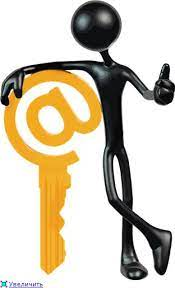 Городской конкурс «Лучший видеоурок» I место
Городской конкурс «Лучший видеоурок» Номинация «Современный урок на основе системно-деятельностного подхода (видеоурок с обучающимися)»
Городской конкурс «Лучший видеоурок»
Номинация «Обучающий видеоролик для дистанционного обучения»
Городской конкурс «Лучший видеоурок»
Номинация «Обучающий видеоролик для дистанционного обучения»
Городской конкурс «Лучший видеоурок» Номинация «Цифровая грамотность»
Номинация «Методические находки»
Городской конкурс «Лучший видеоурок» Номинация «Учение с увлечением»
По результатам конкурса рекомендуем
1. Включаем разнообразные приемы и методы мотивации обучающихся
2. Больше деятельности обучающихся (на уроке)
3. Наличие обратной связи с обучающимися, рефлексия на каждом этапе урока
4. Добавляем креативности и оригинальности
5. Создаем творческую, доверительную обстановку
6. Развиваем функциональные умения, выходим за рамки одного предмета
7. Создаем продукт широкого спектра использования 
8. Улучшаем качество видеосъемки (звук, видео)
Городской конкурс «Лучший видеоурок»
Положение о конкурсе «Лучший видеоурок»
Методические рекомендации по подготовке, проведению и анализу современного урока (видеоурока) 
(можно скачать архив по ссылке: https://smolmetod2017.admin-smolensk.ru/konkursy1/)
Методические рекомендации по созданию электронных учебных материалов (видеоуроков) в условиях развития цифровой образовательной среды. Цифровая грамотность педагога 
(можно скачать архив по ссылке: https://smolmetod2017.admin-smolensk.ru/konkursy1/)
Банк видеоуроков-2021
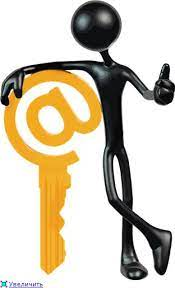 Номинация «Урок на основе системно-деятельностного подхода»
Интегрированный урок (русского языка и математики). Урок-ярмарка «Старинные меры длины и веса в русском фольклоре». Учителя: Белошапкина Ирина Петровна, Ситникова Яна Владимировна МБОУ «СШ № 32 им. С.А. Лавочкина». 2020
Английский язык, 4 класс. «Мой дом». https://cloud.mail.ru/public/Ef8U/h5RyeGUyn Кузьменкова Ольга Васильевна, учитель МБОУ «Гимназия № 4» г. Смоленска
Русский язык, 2 класс. «Учимся находить и проверять орфограммы в слове». Бадеева Л.П., учитель русского языка и литературы МБОУ «СШ № 25» https://disk.yandex.ru/i/60xkfarHepSoHQ 
Урок английского языка, 8 класс. «Монархия (Monarchy)». Панифедова Ирина Михайловна, учитель английского языка. https://disk.yandex.ru/i/lFdxHMMFYnUO2A
Урок физической культуры, 5 класс. Комплексное развитие физических качеств. Кудряшов Василий Михайлович, учитель МБОУ «СШ № 40» https://drive.google.com/drive/folders/1FuWMotoKHTrwtKwSE18COiMU3TVucZgC?usp=sharing
Обществознание, 10 класс. Искусство и его функции.  Миронова Анастасия Стефановна, учитель МБОУ «СШ № 12» https://drive.google.com/folderview?id=1gAAcs2dOn006dqOqxW2285ulEOMDEzwd
Интегрированный урок (математика, химия). Решение задач на смеси и сплавы. Сечкова Л.Н., Абрамович И.В.. https://disk.yandex.ru/d/rJnu__3pc25UfA?w=3
Французский язык. «Кино». Клиенкова Екатерина Сергеевна, учитель МБОУ «СШ № 25»  https://disk.yandex.ru/i/ovWYOnEMSkqg7A
Информатика. Сидоркина Ольга Александровна, учитель МБОУ «СШ №40» https://drive.google.com/drive/folders/1hctzr2TlGw7_zE5rN9-NCyN1x9MEmlwu?usp=sharing
Интегрированный урок (литература, история). 9 класс.  «Восстание декабристов. Судьба и творчество его участников». https://drive.google.com/file/d/1AV4Op0rssY6j-IpIV9kK1VE0_yVlfeXk/view?usp=sharing 
 https://drive.google.com/drive/folders/1GNe6jKXEKE9alGMe1UQvi76dLhPiHbQx
Банк видеоуроков
Интегрированный урок (русского языка и математики). Урок-ярмарка «Старинные меры длины и веса в русском фольклоре». Учителя: Белошапкина Ирина Петровна, Ситникова Яна Владимировна МБОУ «СШ № 32 им. С.А. Лавочкина». 2020
Гимназия № 4. https://cloud.mail.ru/public/Ef8U/h5RyeGUyn

Скринкаст. Математика, 6 класс. Сложение чисел с разными знаками. Обучающий видеоролик для дистанционного обучения. Гайкова Л.А., учитель МБОУ «СШ № 40» г. Смоленска, 2021
3. Скринкаст. Математика, 5 класс. Глава 8. Инструменты для вычислений и измерений. § 40 Проценты. Ранченко Александр Сергеевич, МБОУ «СШ № 2» г. Смоленск, 2021
Чигвинцев Иван Александрович, учитель истории МБОУ «СШ № 25». Номинация «Учение с увлечением»
1.	Видео экскурсия «Катюша капитана Флёрова»
https://www.youtube.com/watch?v=dln-TaslyM8&t=29s
Виртуальная экскурсия о первой экспериментальной батарее реактивных систем залпового огня "БМ-13"
2.	Видео экскурсия «Дорогой отцов героев»
https://www.youtube.com/watch?v=JX9K0Yk8dG0&t=84s
Ролик повествует о Вяземской воздушно-десантной операции 1942 года и о старшеклассниках 25 средней школы города Смоленска, создавших вместе со своим учителем истории поисковый отряд и установивших в 1970 году обелиск у деревни Буда-Завод в честь воинов-десантников, сражавшихся на Смоленской земле с захватчиками. А также о ветеране Великой Отечественной войны, участнике Вяземской операции Алексее Петровиче Камозине.
Номинация «Учение с увлечением»
2. Занятие по программе внеурочной деятельности. 6 класс. «На пути к финансовой грамотности». Марина Наталья Николаевна, учитель математики МБОУ «СШ № 40». https://cloud.mail.ru/public/wkop/U4Ys5zgCx
3. Внеурочное занятие. Дорога в космос. Исаева, Шинкоренко, учителя начальных классов МБОУ «СШ № 5». https://disk.yandex.ru/d/6XpmytO9BVyp7g?w=3
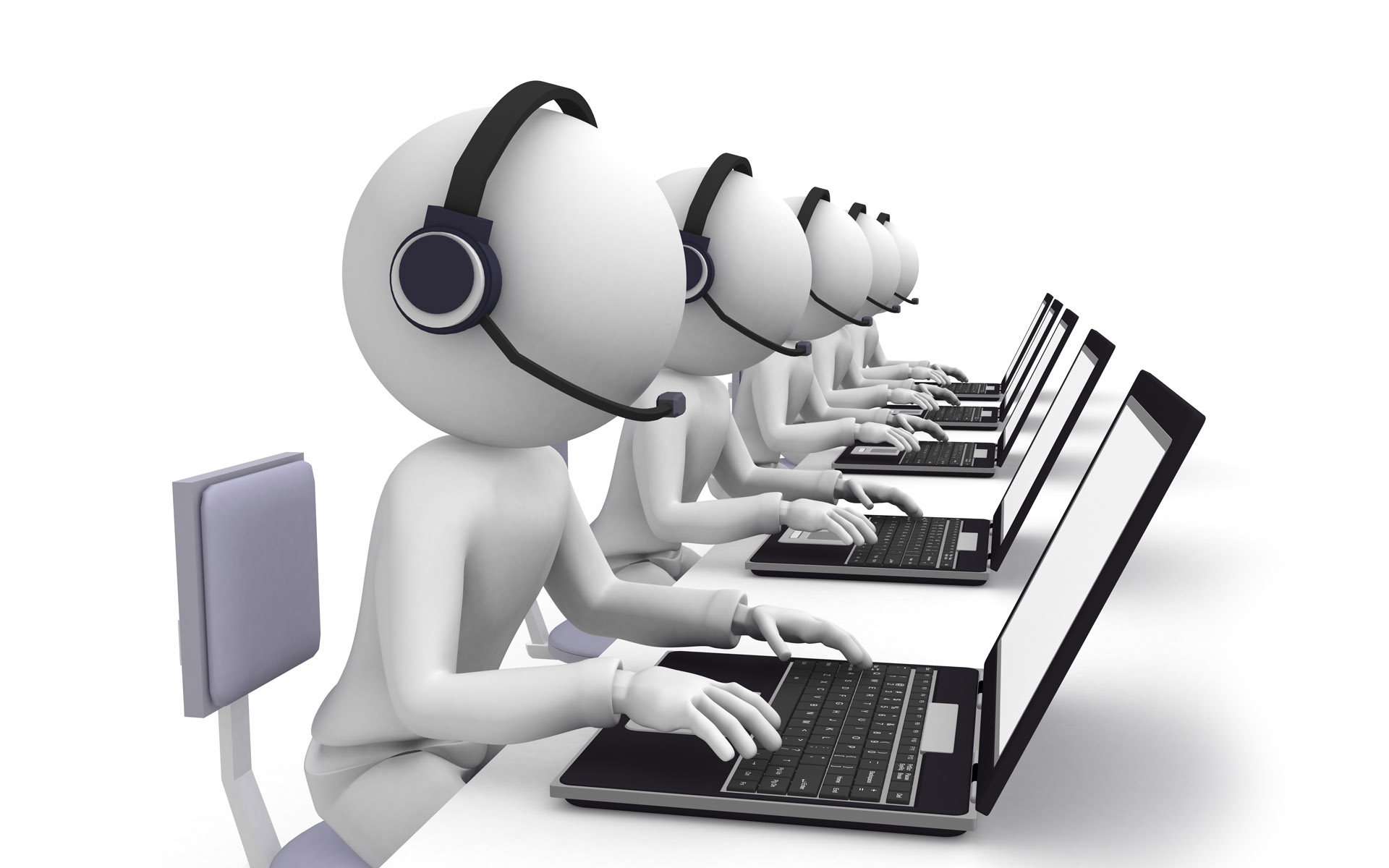 Номинация «Методические находки»
1. Видеоролик фразеологического выражения «Гордиев узел». Русский язык, 6 класс. § 29. Фразеологизмы. § 30. Источники фразеологизмов. Ростова Анна Сергеевна, учитель русского языка и литературы МБОУ «СШ № 21 им. Н.И. Рыленкова», https://drive.google.com/file/d/10Ay6RGaol8VfDuWpH3F5Fk3uT-_iS0LV/view?usp=sharing
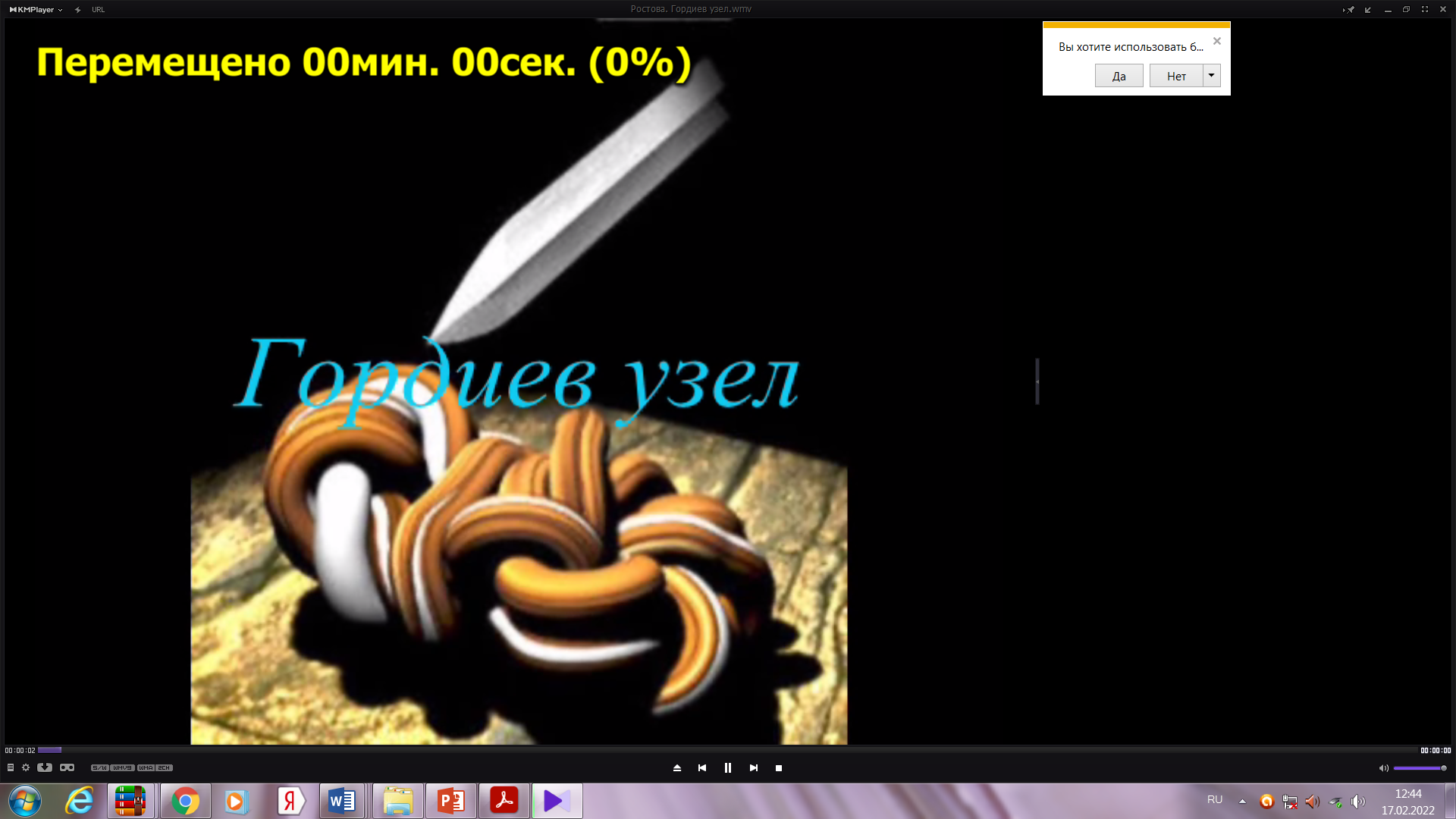 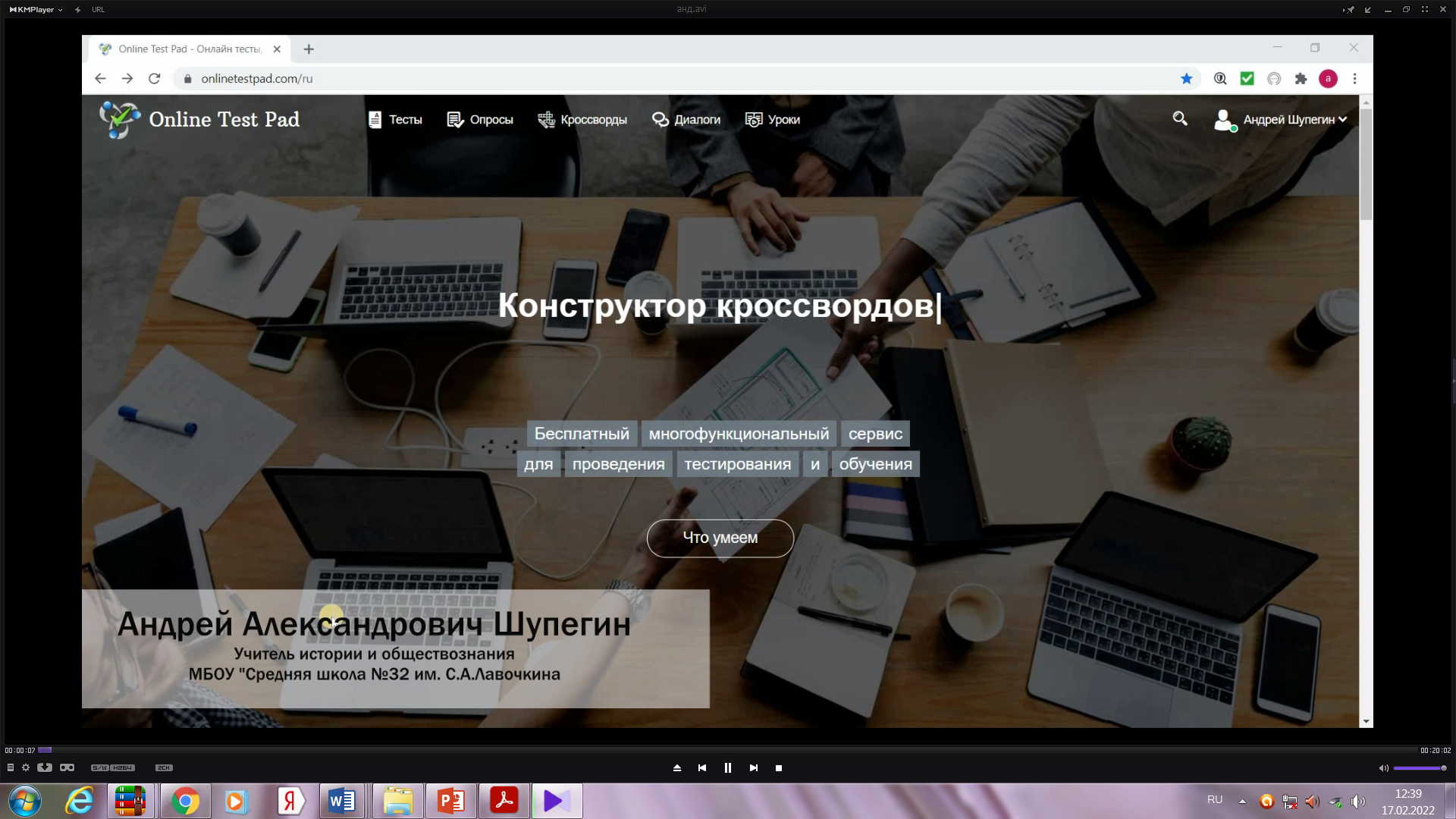 2. Шупегин Андрей Александрович, учитель истории и обществознания, МБОУ «СШ №32 им. С. А. Лавочкина» г. Смоленска https://drive.google.com/file/d/1OVWcJGcmWhm8eaiJKFtM5AYxi7pyHnAx/view?usp=sharing
Номинация «Методические находки»
Урок «Путешествия».  9 класс. Видеозапись фрагмента урока с обучающимися.  Шустина Наталья Владиславовна, учитель английского языка МБОУ «СШ № 5». https://disk.yandex.ru/i/K8kwwz-0kG3Csw
https://drive.google.com/drive/folders/1FuWMotoKHTrwtKwSE18COiMU3TVucZgC?usp=sharing
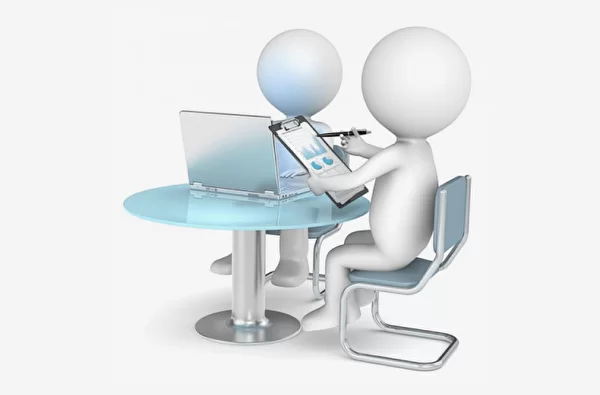 Банк видеоуроков
Банк видеоуроков педагогов дополнительного образования Тамбовской области «Диалог» https://dopobr.68edu.ru/about-us/structure/otdel-od/bank-videourokov-dialog
https://videouroki.net/ Видеоуроки.NET. Электронные тетради,  олимпиады, тесты (нужна регистрация). Видеоуроки в Интернет
Репетиторы онлайн от проекта «ИнфоУрок»Бесплатные видеоуроки для учеников 1‑11 классов и дошкольников. https://iu.ru/video-lessons
СПАСИБО ЗА ВНИМАНИЕ!!!
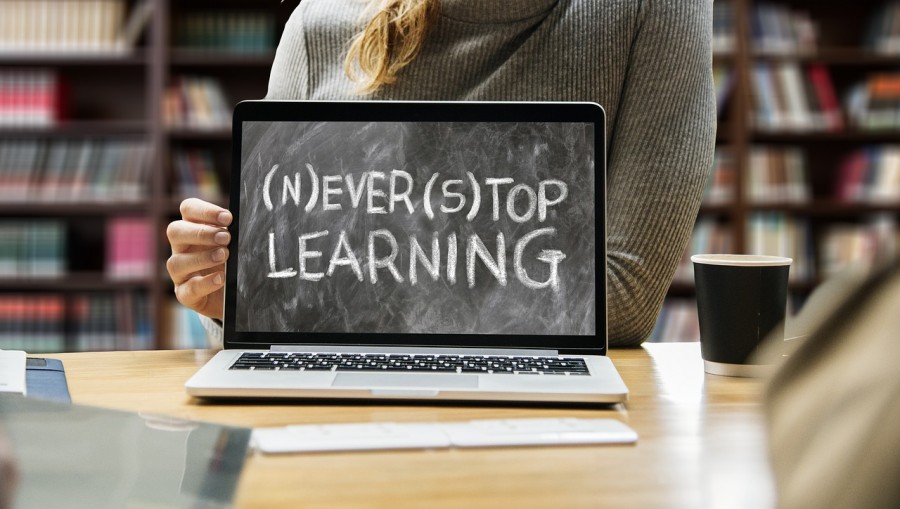